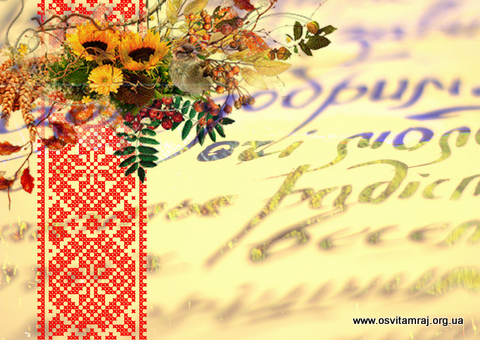 Всі ми родом із дитинства
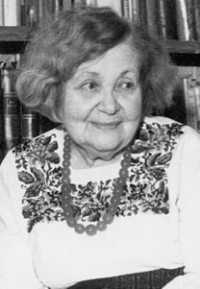 110 років від дня народження 
О. Д. Іваненко
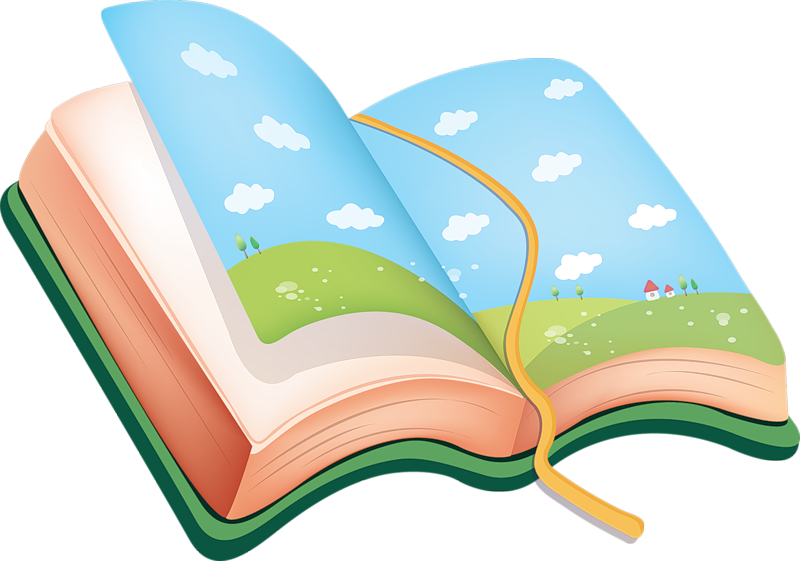 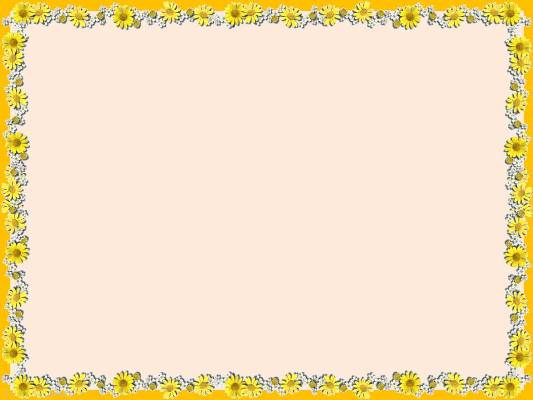 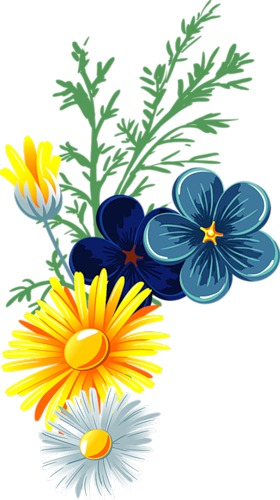 Відома українська письменниця, перекладач та педагог Оксана Дмитрівна Іваненко народилася в Полтаві, 13 квітня 1906 року.
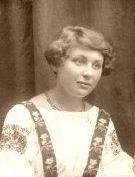 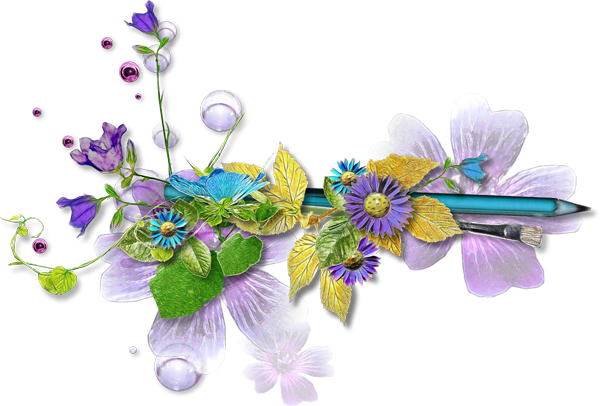 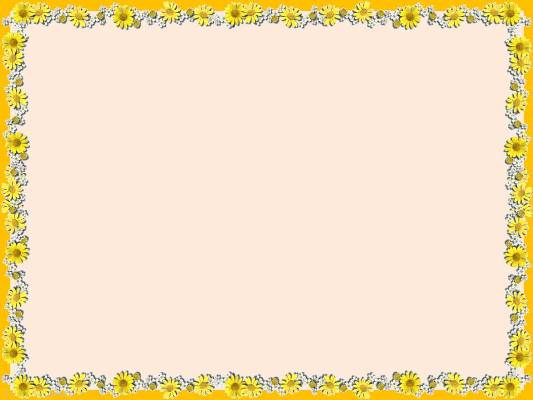 З дитинства Оксана Іваненко  захоплювалась літературою: «У нас була велика бібліотека. Бібліотека містилася в маленькій кімнаті, і щоліта ми з братом починали її впорядковувати, але поринали в читання, і тому так нам і не вдалося її упорядкувати. Бібліотека – це було наше володіння».
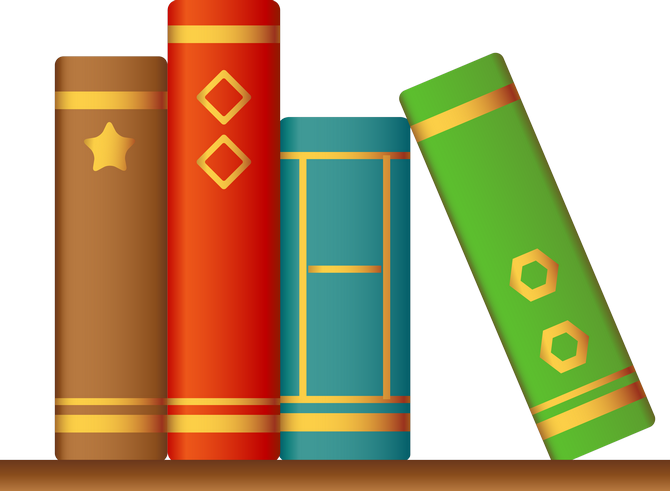 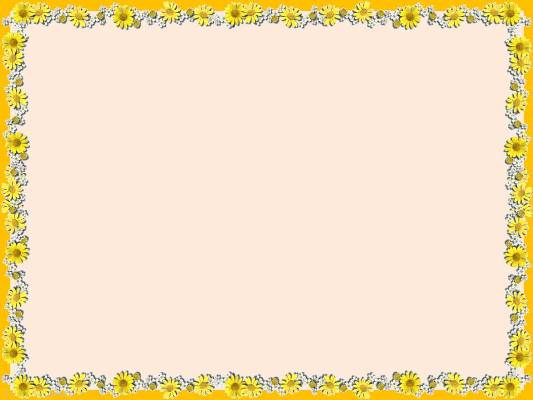 Улюбленими письменниками з перших кроків самостійного читання стали Тарас Шевченко, Микола Гоголь, Олександр Пушкін, Ганс Хрістіан Андерсен.
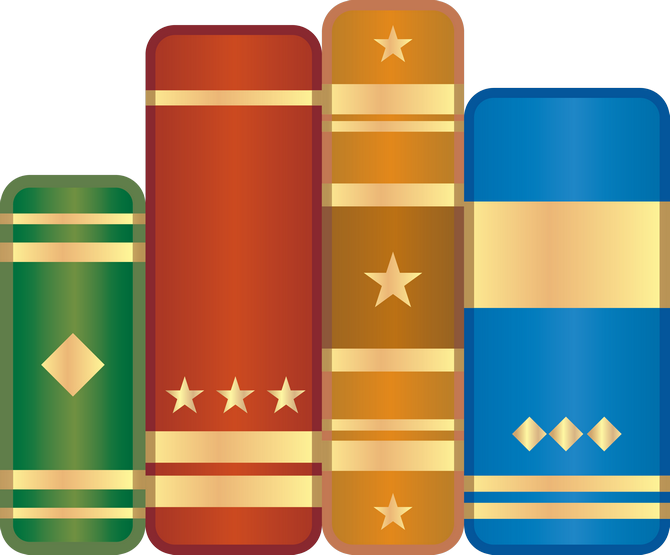 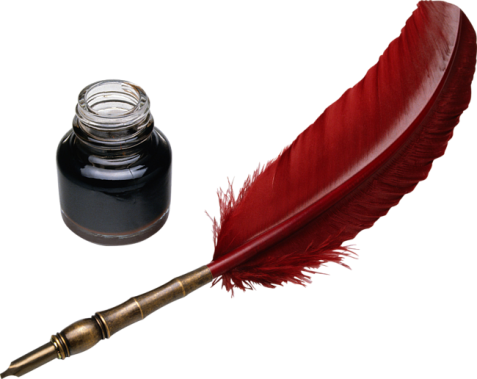 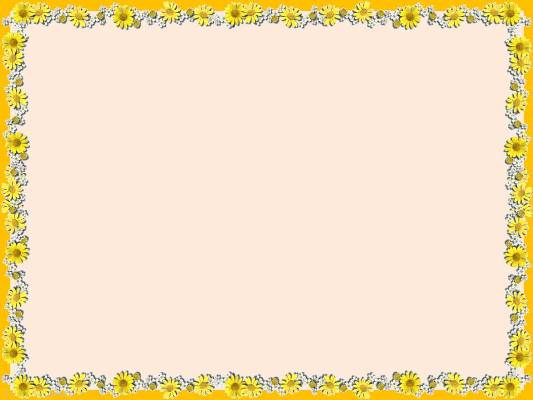 Перша казка «Квіти» — було надруковано 1917 року в журналі полтавських гімназистів «Слово».
Початком свого творчого шляху Оксана Іваненко вважає 1925 рік, коли в часопису для дітей “ Червоні діти ” друкується перше оповідання – “ До царя ”, а перша книжка для дітей «Майка та жабка» була надрукована в 1930 році.
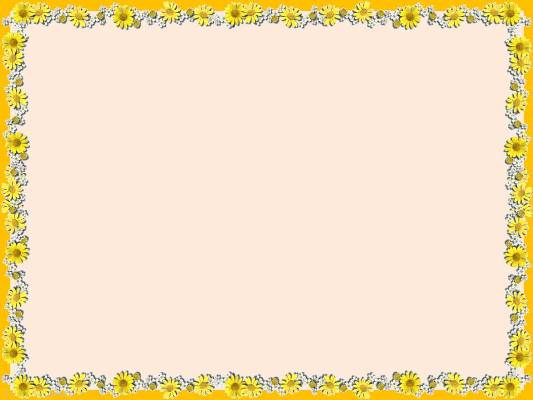 Ще з юного віку письменниця чітко й однозначно визначила напрямок своєї літературної дороги – писати для дітей. Відтоді вийшло в світ близько 50 книжок для юних читачів.
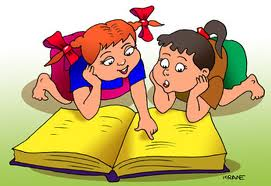 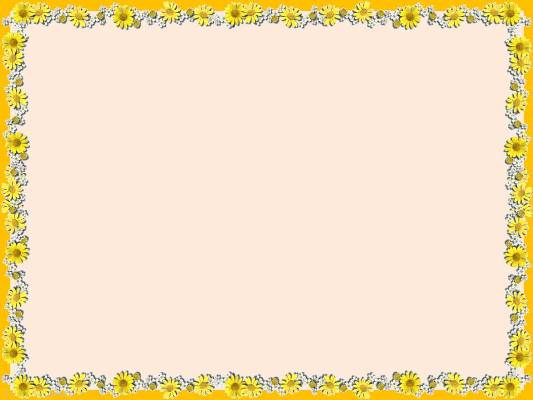 У 1933 р. Оксана написала казку «Сандалики, повна скорість!». В ній яскраво відображена дружба дітей всіх країн, палке прагнення і юних і дорослих зберегти мир і щастя на землі.
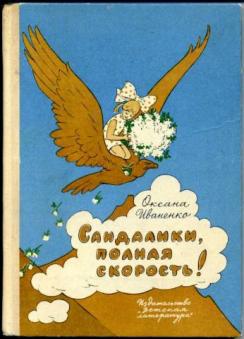 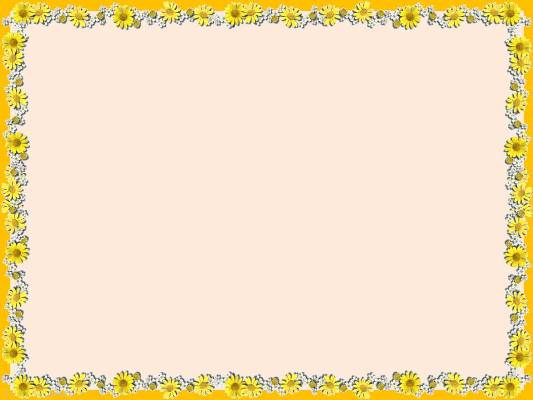 Оксана Іваненко написала кілька десятків книжок оповідань, повістей і казок для дітей та юнацтва. Серед них: «Дитячий садок». (1931), «Черевички» (1933), «Лісові казки» (1934), «Великі очі» (1936), «Джмелик» (1937), «Три бажання» (1940).
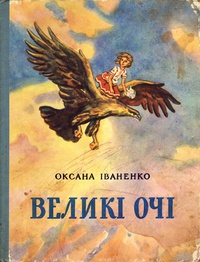 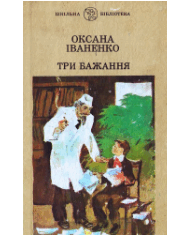 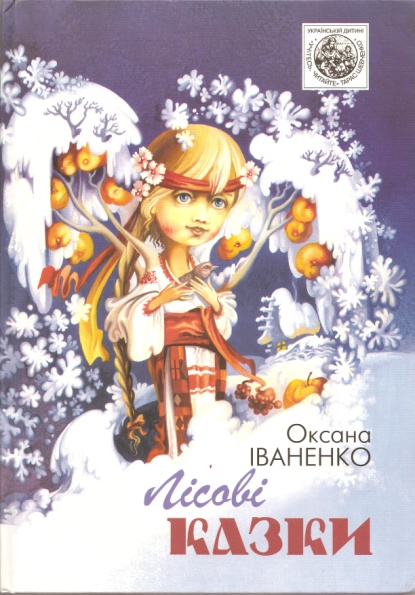 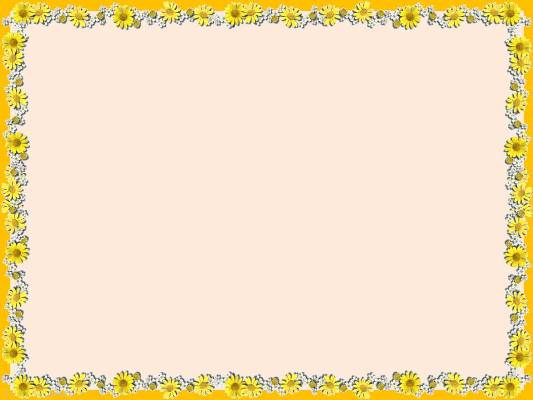 Під час війни виходять збірки її оповідань «Пошта прийшла» (1943), «Школа» (1944), «Життя коло смерті» (1945).
 Герої творів – школярі, які допомагають боротися з нацистами.
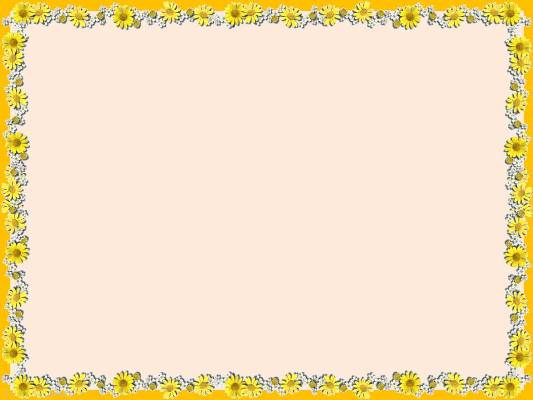 Після війни Оксана Іваненко  пише нові твори для дітей: «Куди літав журавлик» (1947), «Казки» (1958), «Рідні діти» (1951р.). 
З 1947 по 1951 працює головним редактором журналу «Барвінок».
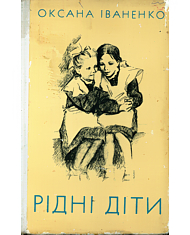 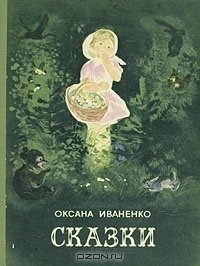 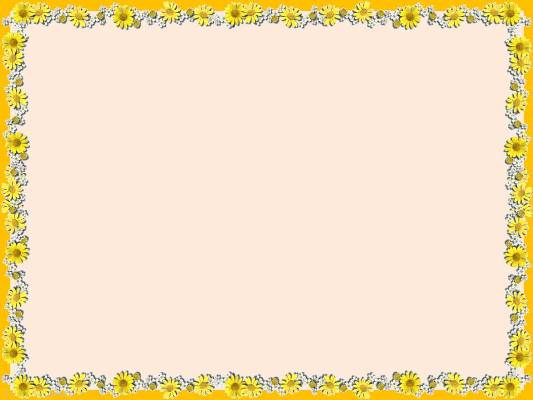 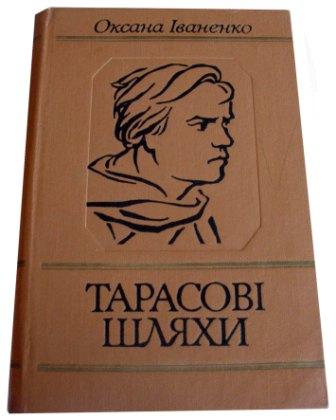 В особі О. Іваненко поєднались письменник, педагог, історик, літературознавець. ЇЇ романи про Тараса Шевченка та Марка Вовчка, оповідання про Г. Х. Андерсена, повість про першодрукаря Івана Федорова («Друкар книжок небачених») – це не лише наукові біографії, а й чудові художні твори.
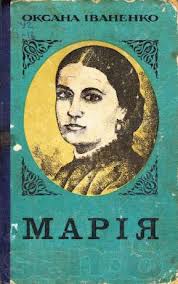 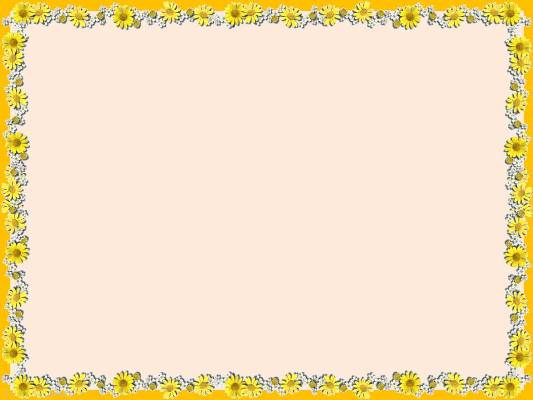 Відома Оксана Дмитрівна Іваненко і як перекладачка з російської, датської, французької мов. Особливо багато зробила вона для перекладу і популяризації казок Г. Х. Андерсена.
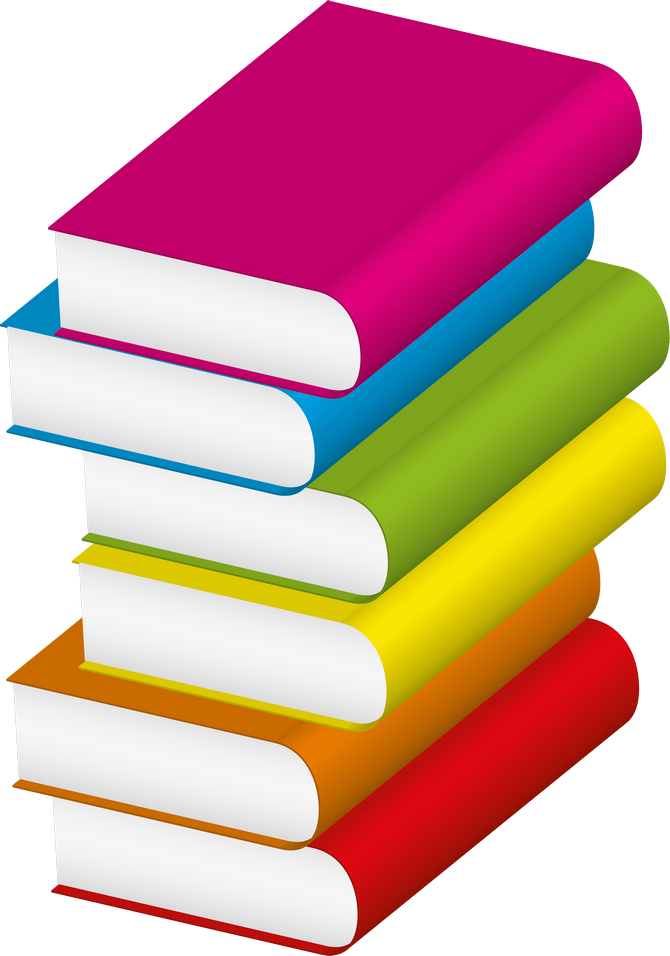 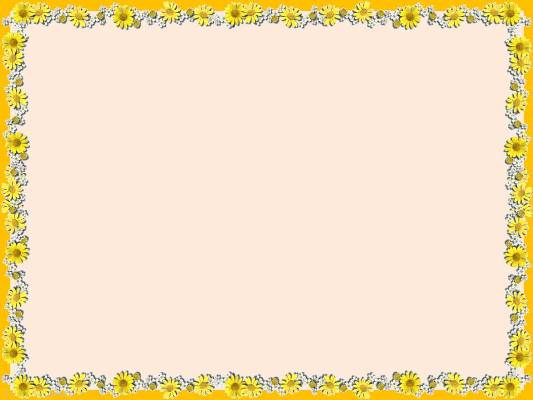 У 1974 році Оксані Іваненко було присуджено Республіканську літературну премію ім. Лесі Українки за цикл «Лісові казки», повість «Рідні діти», роман «Тарасові шляхи» та інші твори, що вийшли у видавництві «Веселка» у п’ятитомному зібранні.
У березні 1986 року письменниця була удостоєна Державної премії УРСР ім. Т. Г. Шевченка.
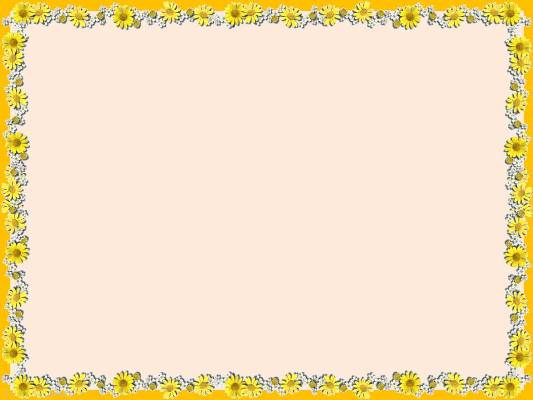 За Оксаною Іваненко давно утвердилася слава майстерного казкаря, талановитого романіста, щирої і життєрадісної людини. Її твори мають тисячі палких прихильників у всьому світі.
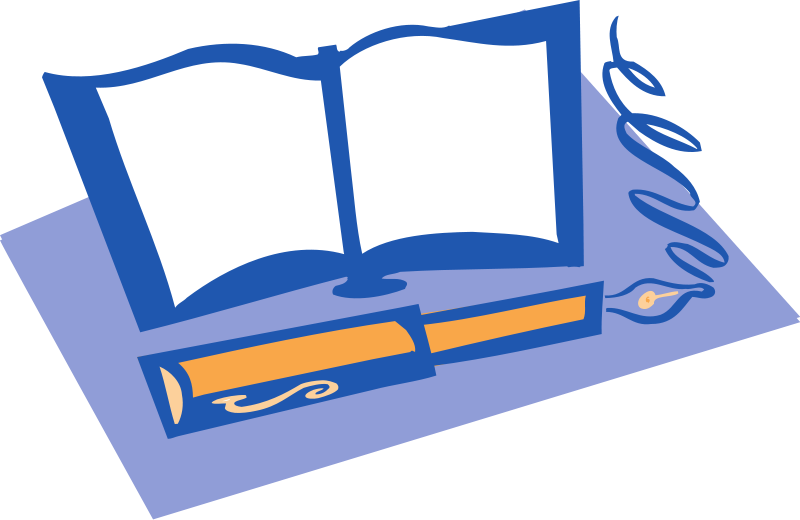 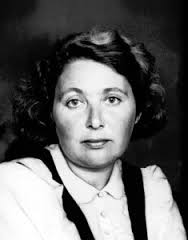 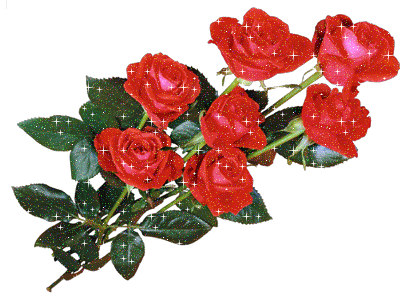